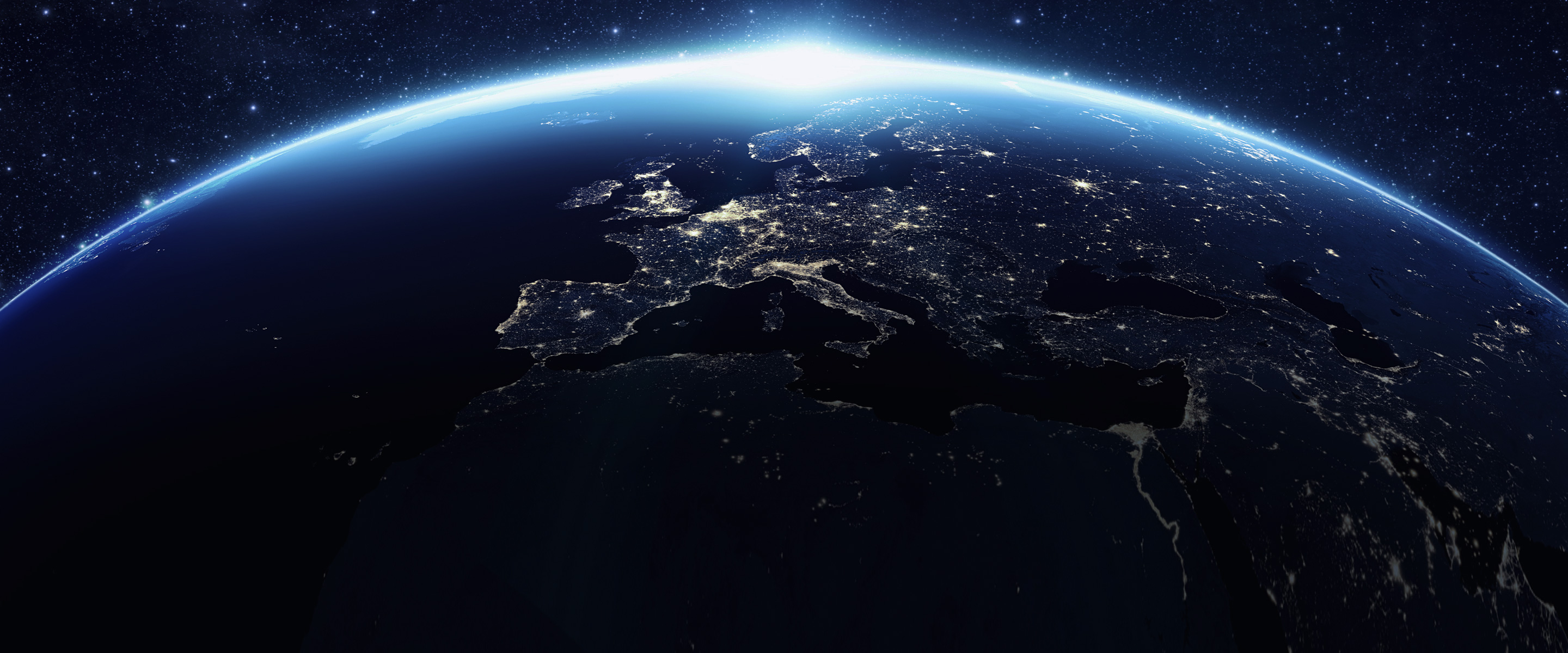 PM3
Piattaforma Modulare Multi-Missione
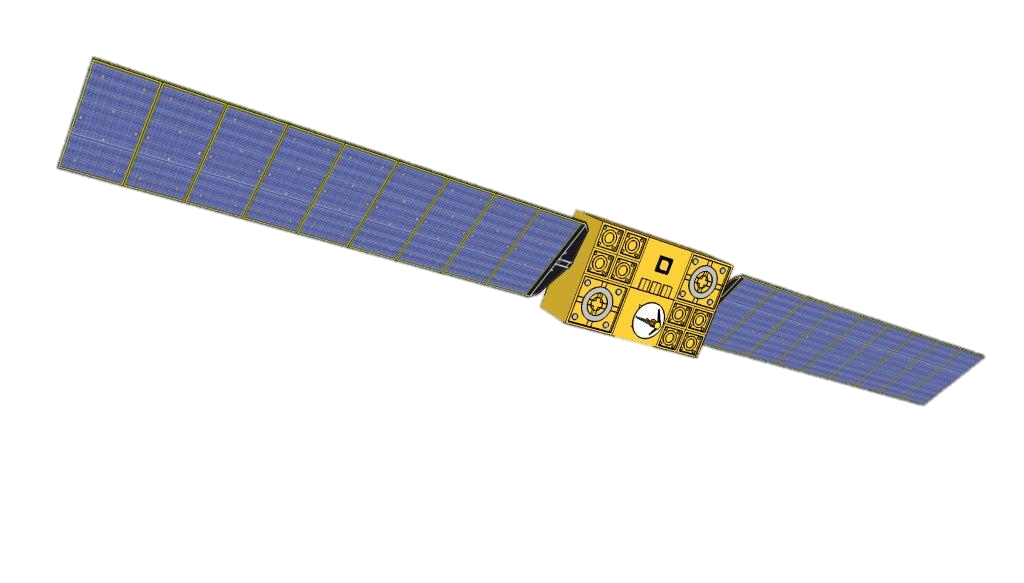 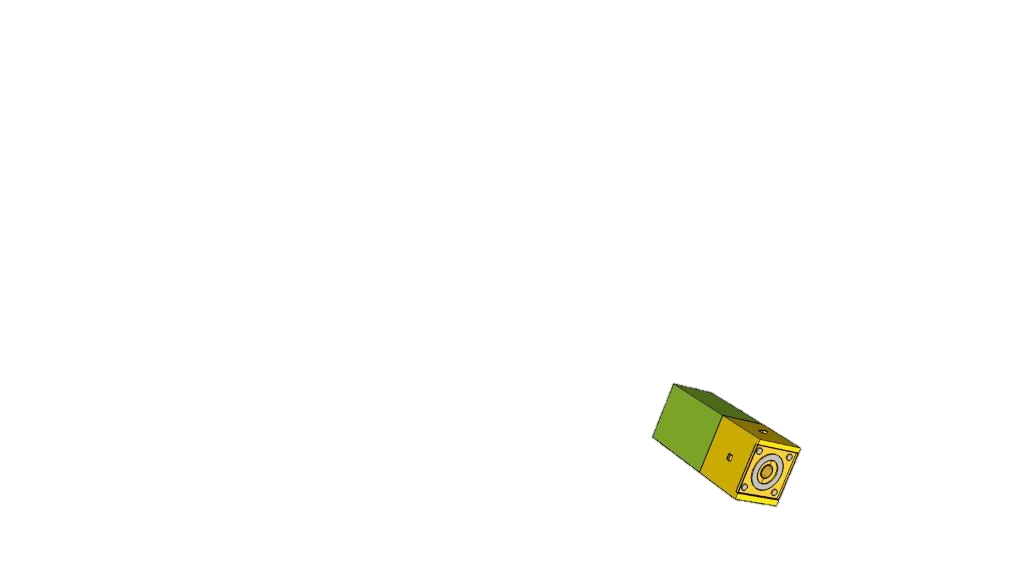 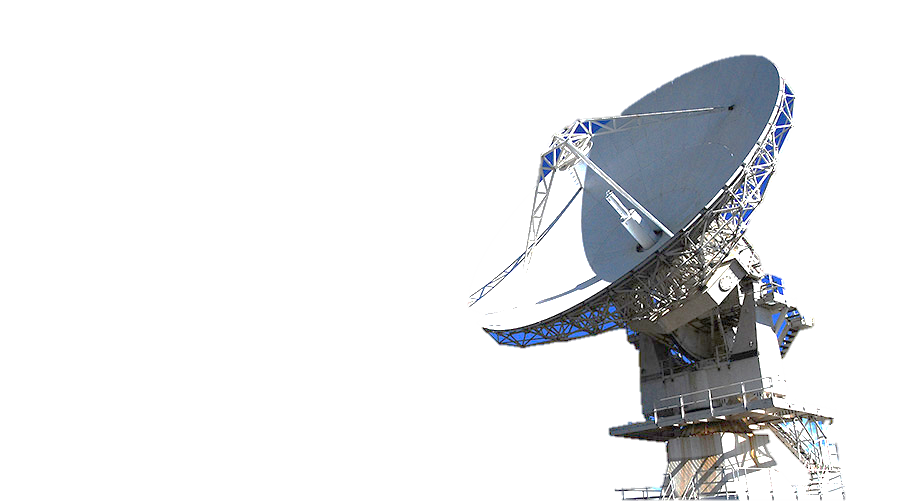 Sistema
Propulsione
Rendez-vous e docking
Strutture multifunzionali in AM
Elaborazione dati a bordo
Dimostratori
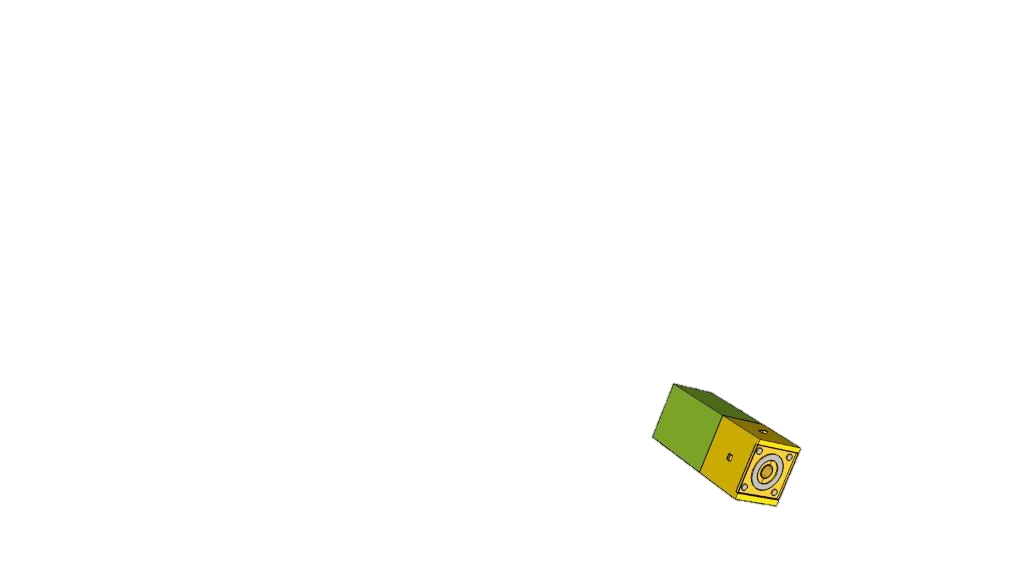 Piattaforma classe 50 kg con  possibilità di alloggiamento di Payload multipli interoperabili
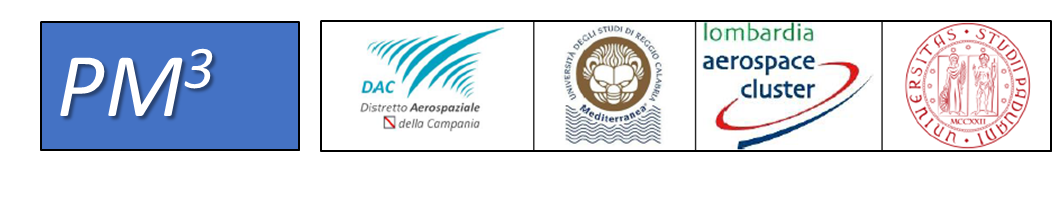 ATTIVITA’ CNR ISASI
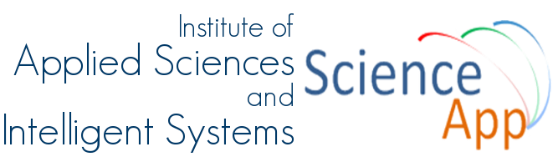 OR4:  Studio su tecnologie di manufacturing e materiali innovativi per componenti avanzati
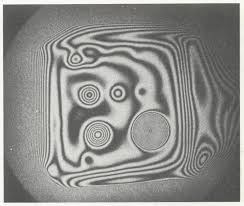 Il CNR-ISASI ha contributo alle attività di PM3 occupandosi della caratterizzazione e testing del pannello funzionale realizzato con tecnologie di additive manufacturing. Sono state impiegate tecniche ottiche avanzate per analisi immagini.
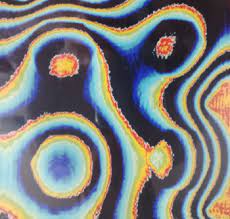 Interferometry
Thermography
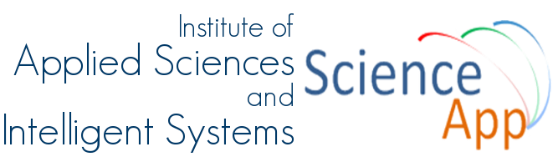 Caratterizzazione pannello multifunzione in Titanio
Controlling temperature
The FLIR i7 camera has a 120 x 120 and a thermal sensitivity of <0.1 degrees C @25 °C.
Infrared thermal imaging camera FLIR i7
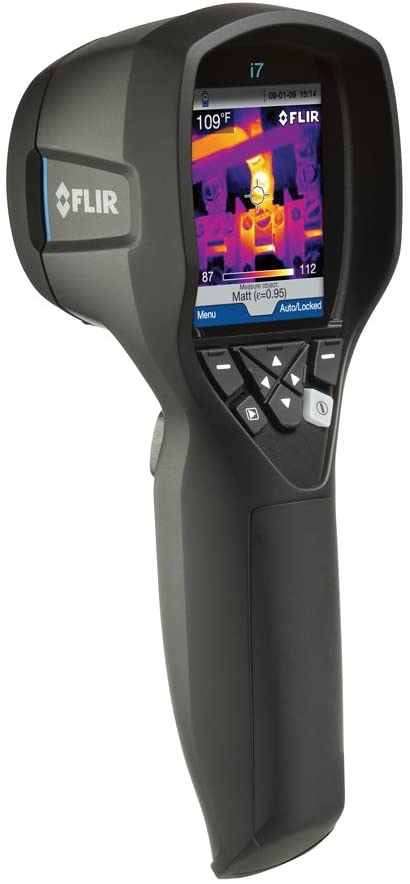 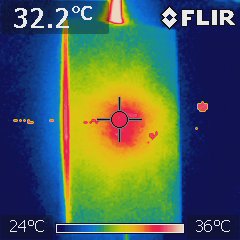 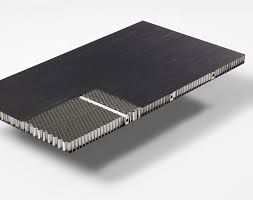 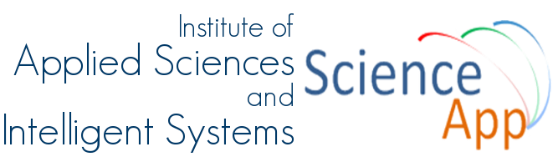 Caratterizzazione pannello multifunzione in Titanio
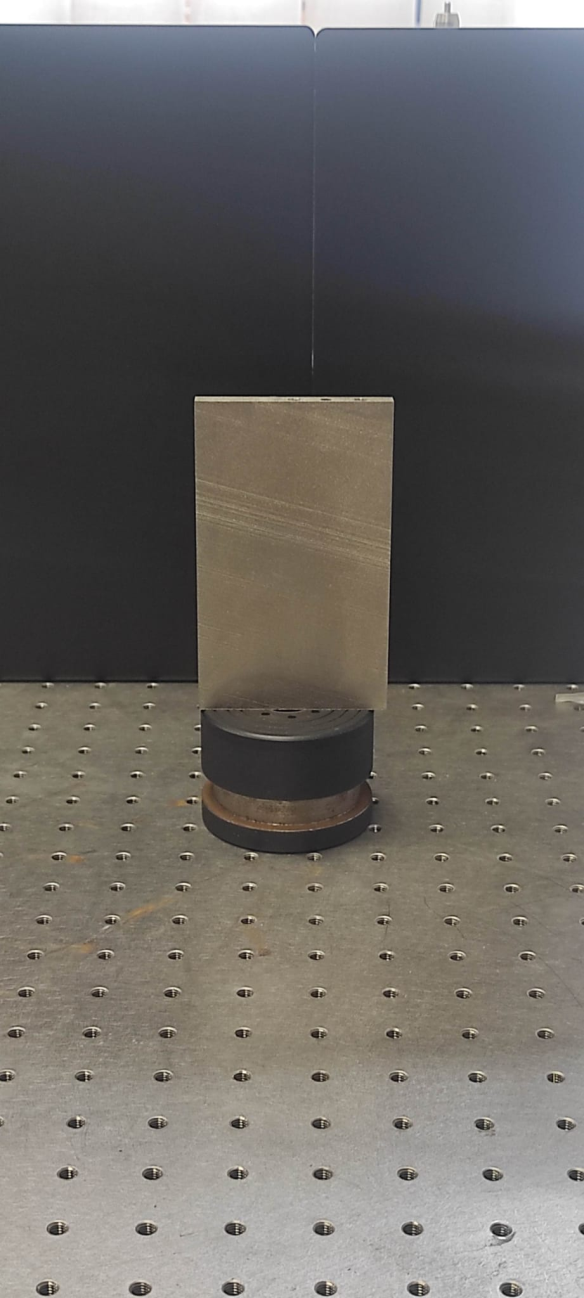 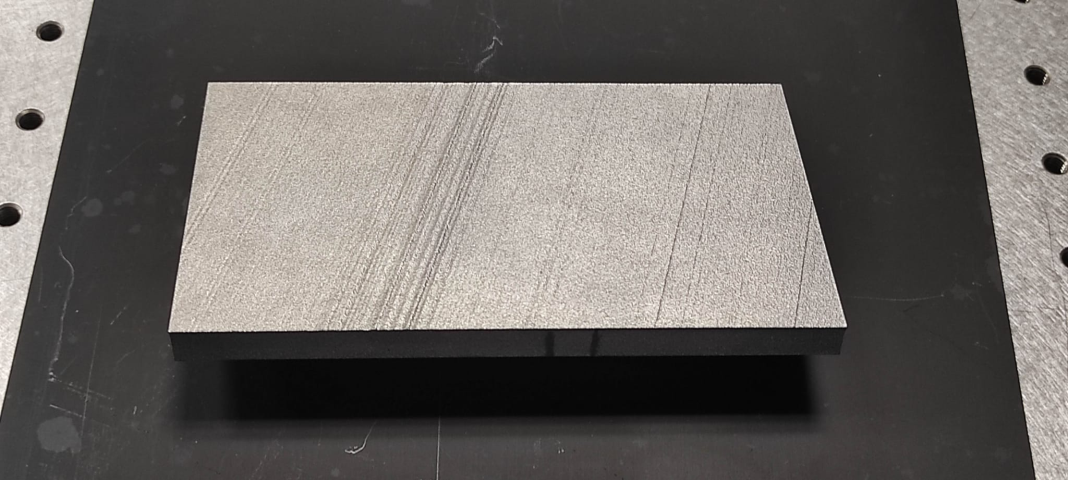 Thermal test
/
Deformation
Panel material (Ti) without heat pipes
Panel with heat pipes & refirgerant fluid
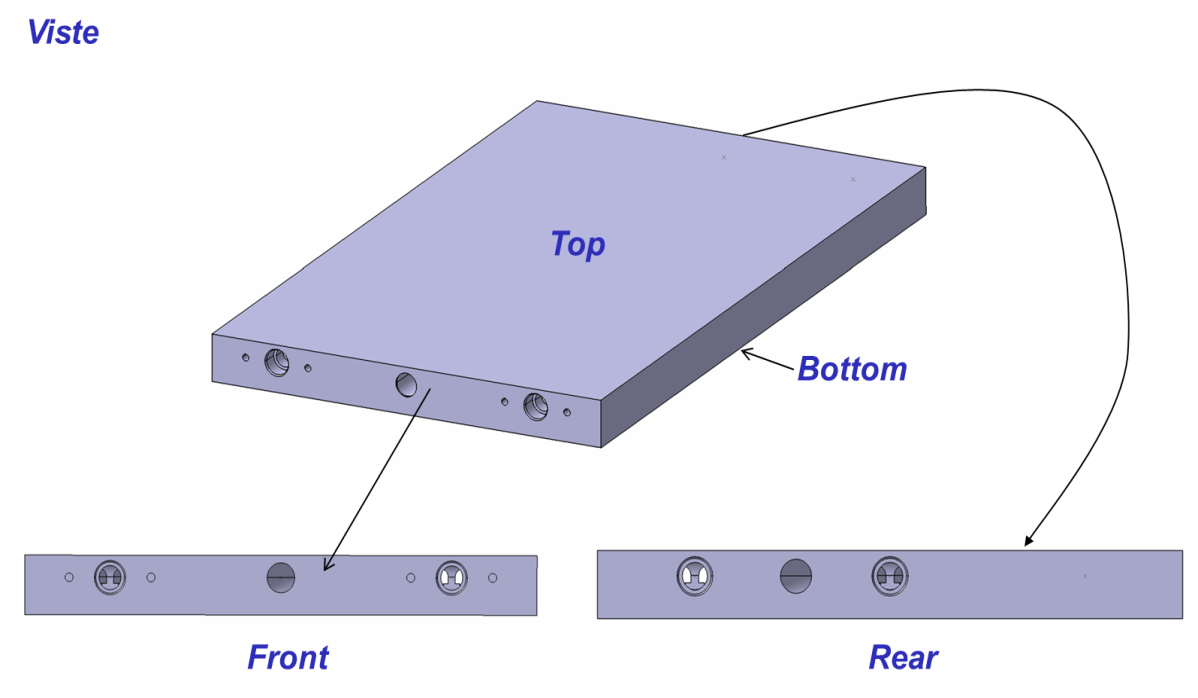 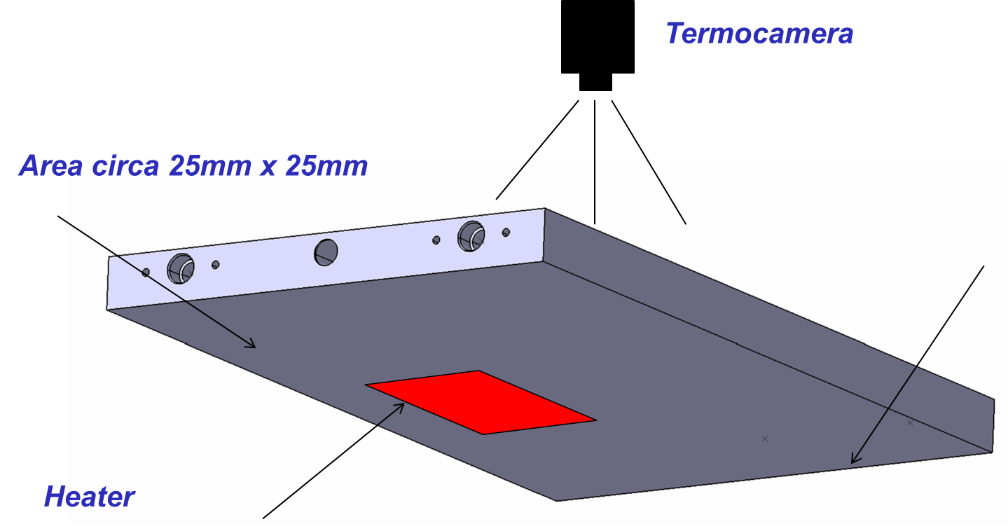 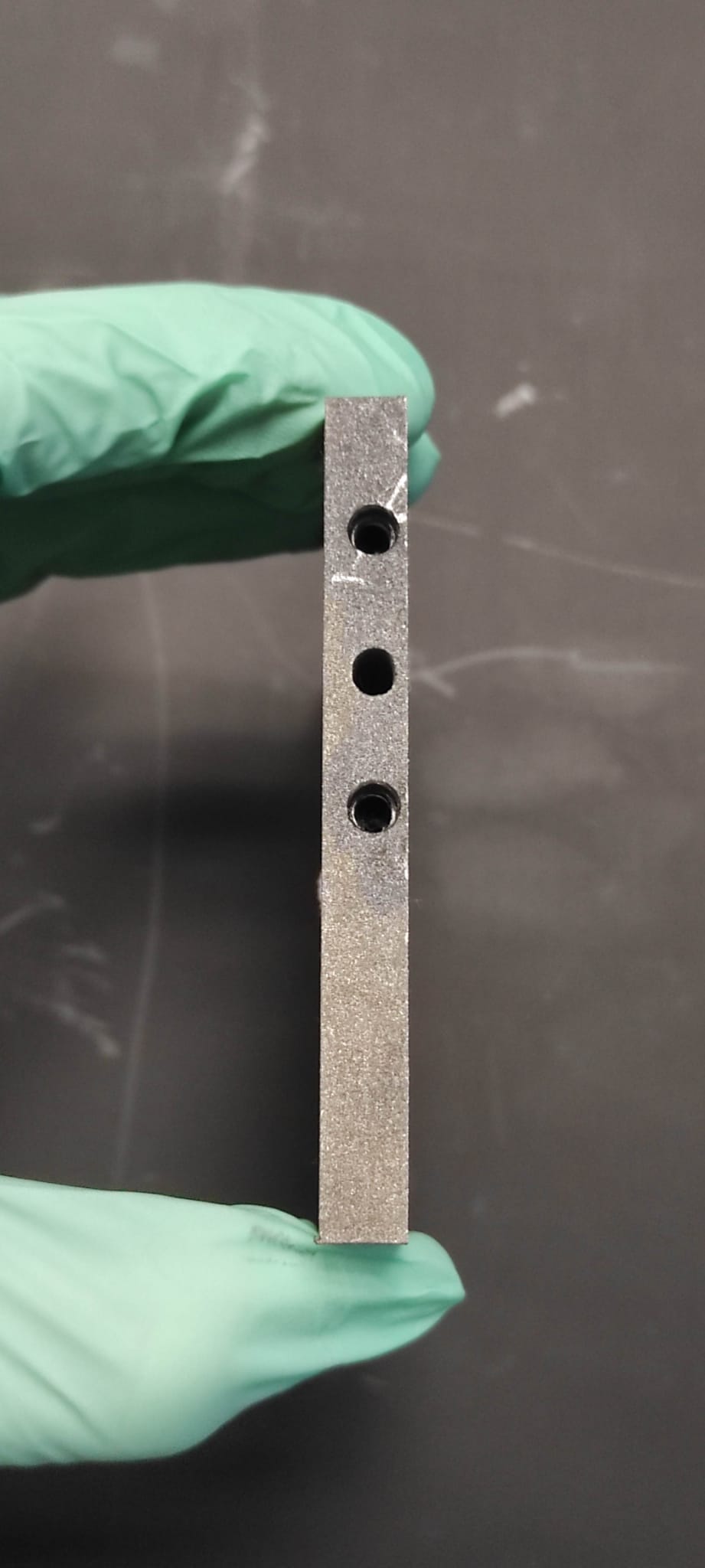 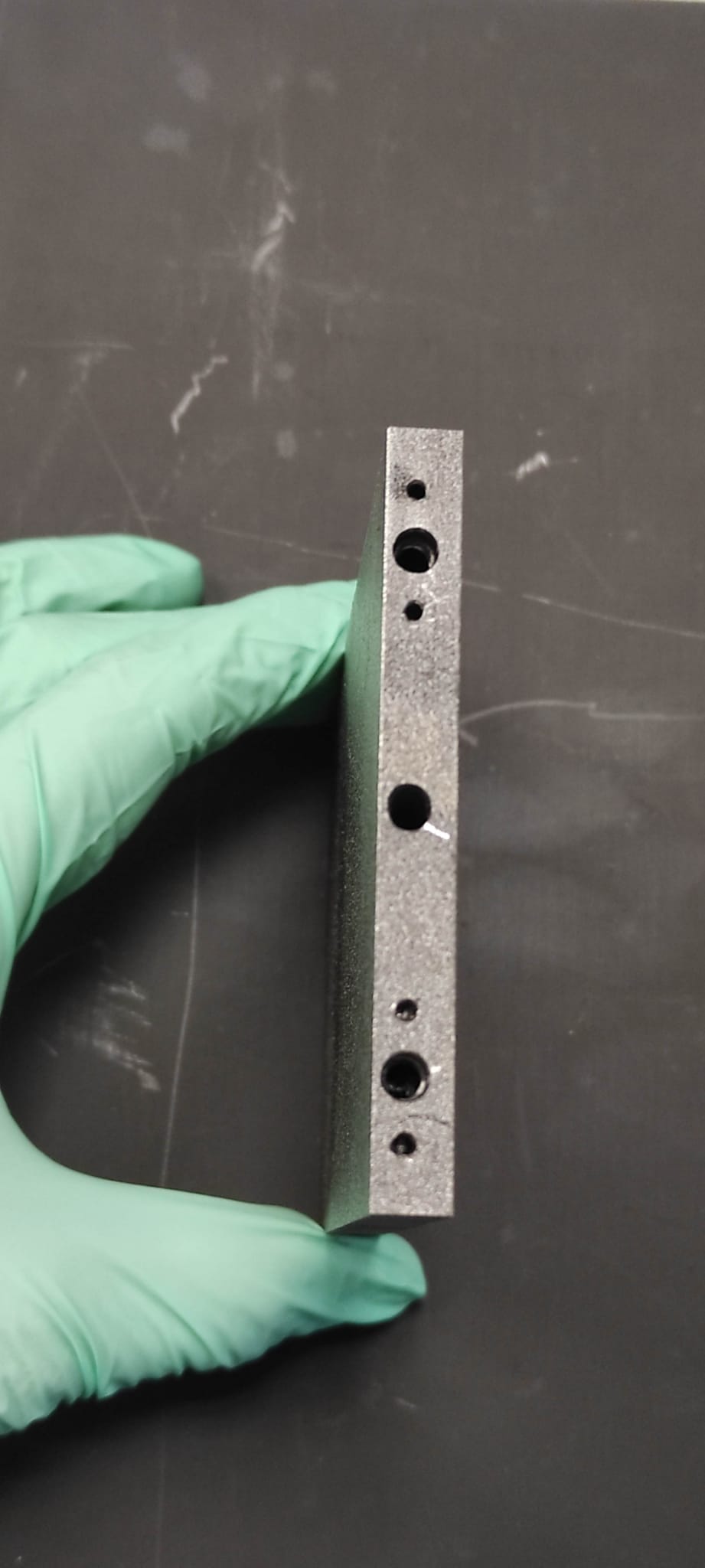 Rear
Front
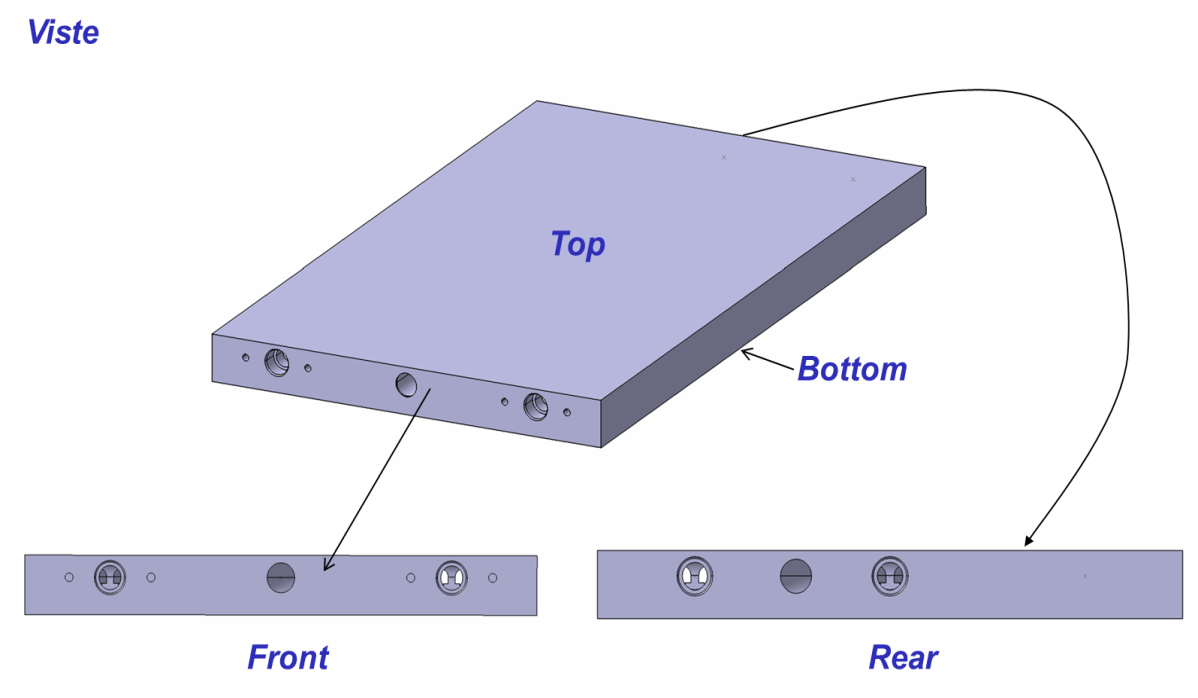 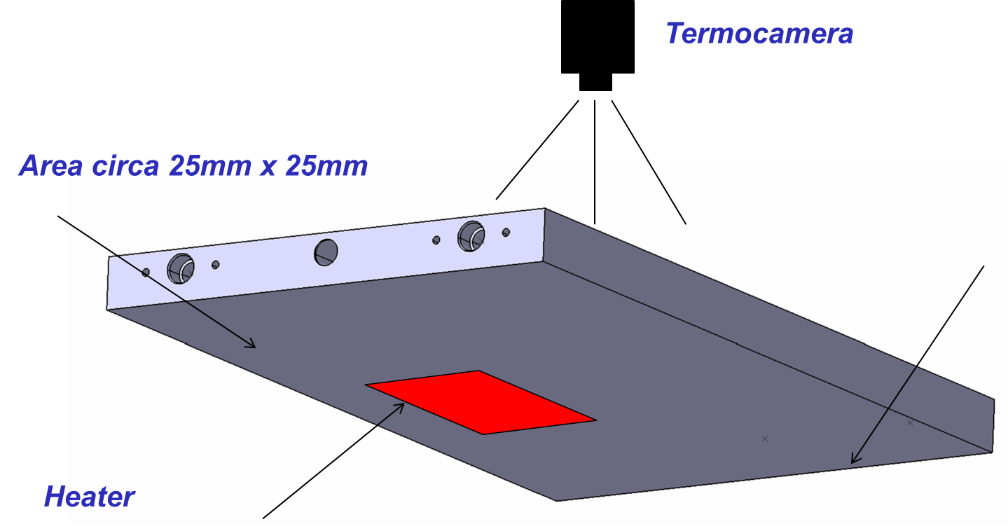 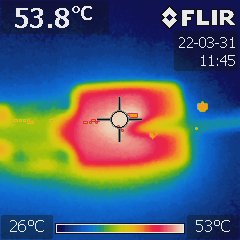 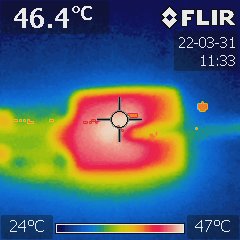 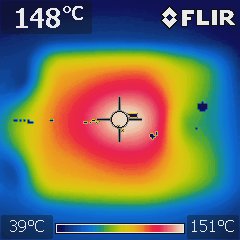 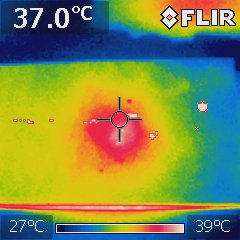 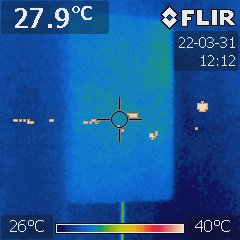 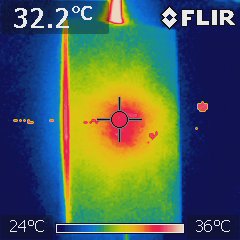 BOTTOM
BOTTOM
BOTTOM
TOP
TOP
TOP
Caratterizzazione pannello multifunzione in Titanio
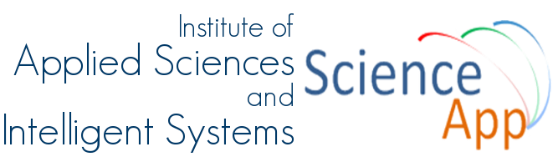 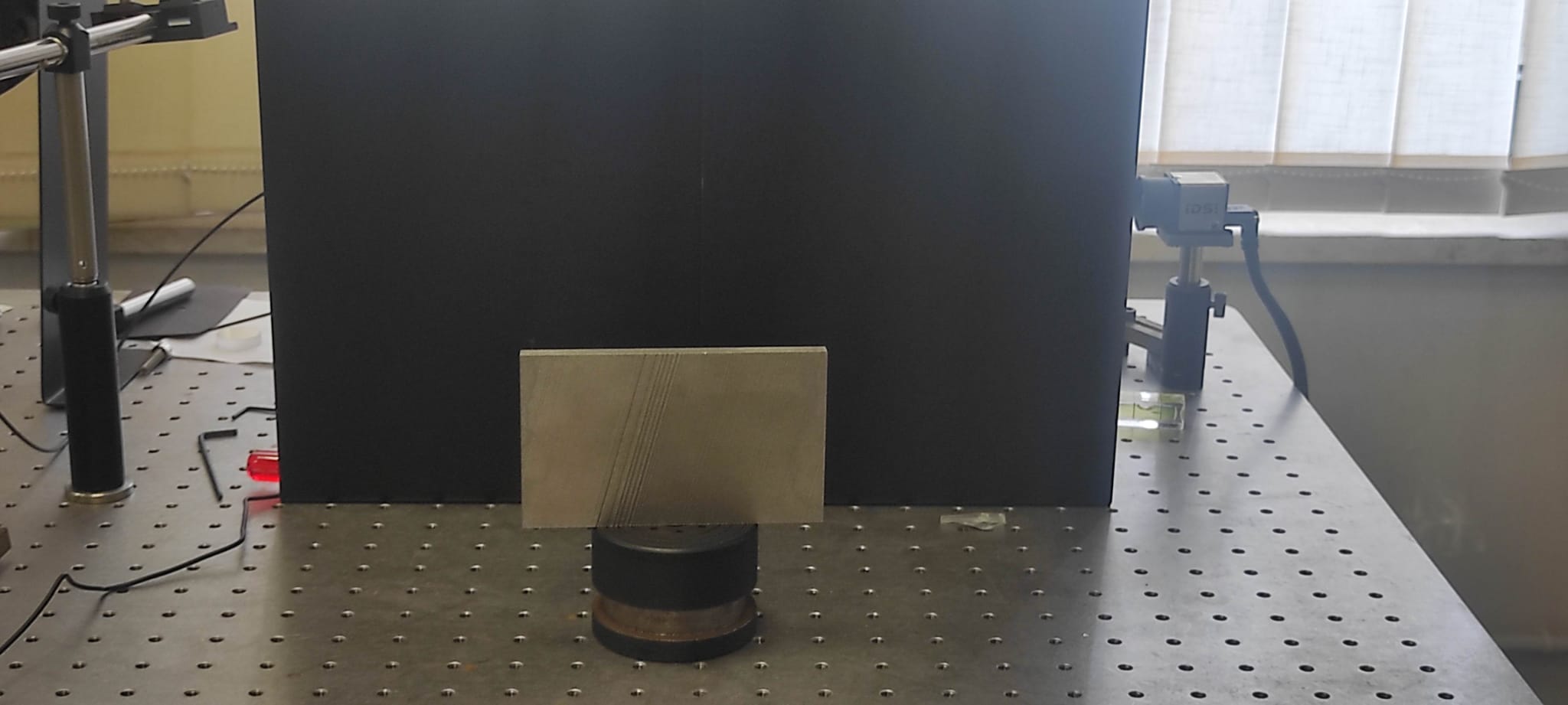 MWIR camera FLIR X6580:
(spectral range 1.5–5.4 μm, FPA 640 × 512 pixels and NETD ~ 20 mK at 25 °C) mounting a 50 mm focal lens with spectral band 3.5–5 μm and IFOV 0.3 mrad. 
Heating process:1)a halogen lamp with tunable power as heat source to apply a thermal pulse of the order of seconds on each investigated area. 2) Heating flux
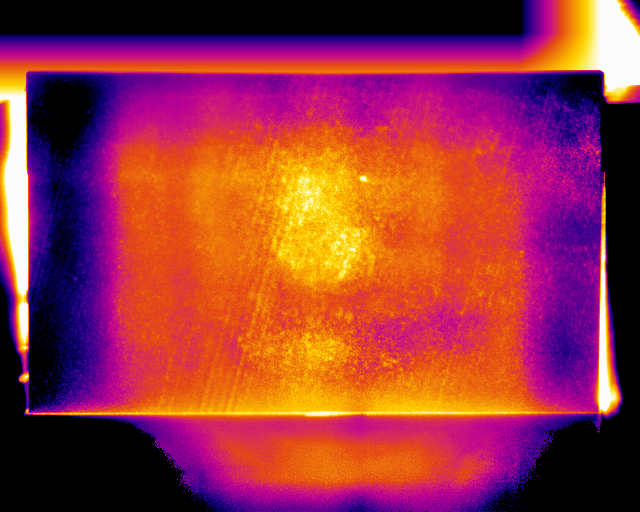 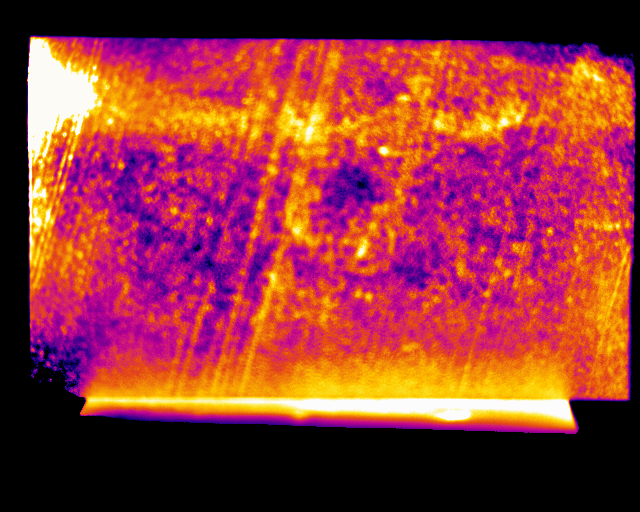 Caratterizzazione pannello multifunzione in Titanio
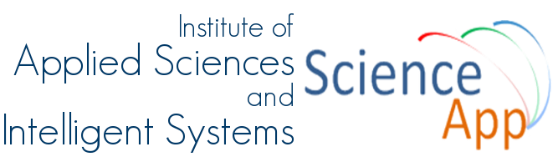 Caratteristiche termocamera: MWIR camera FLIR X6580 
Cooling process
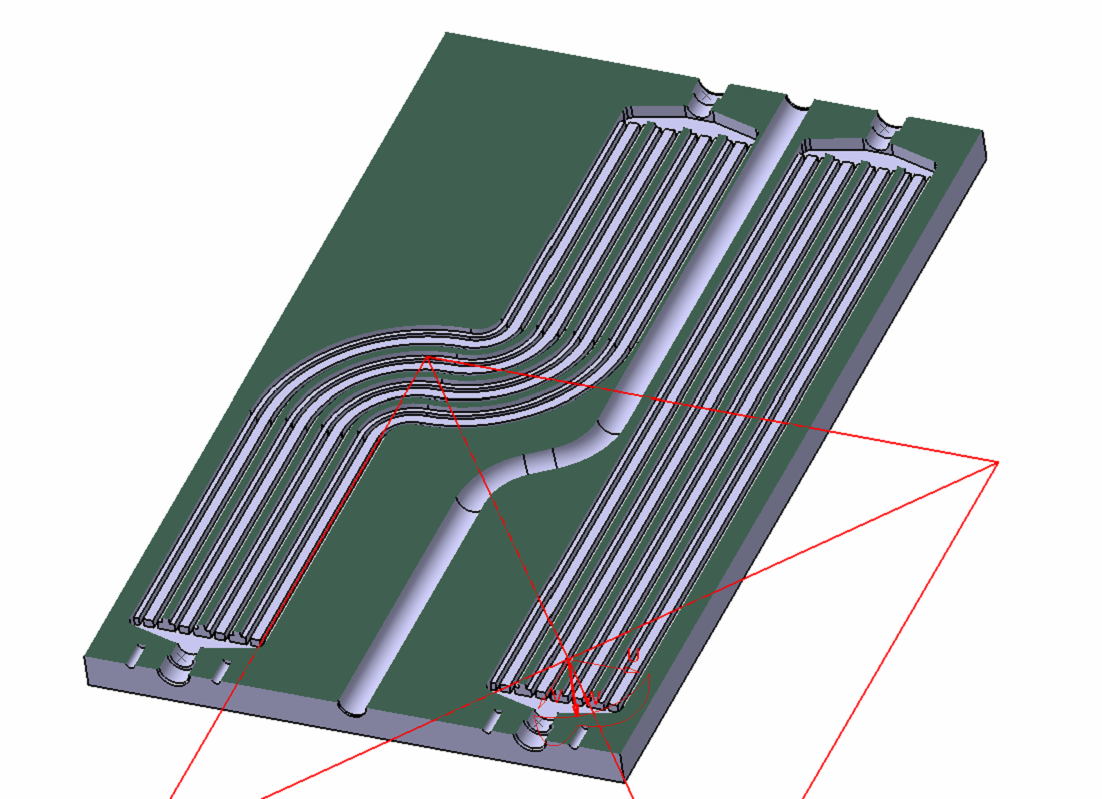 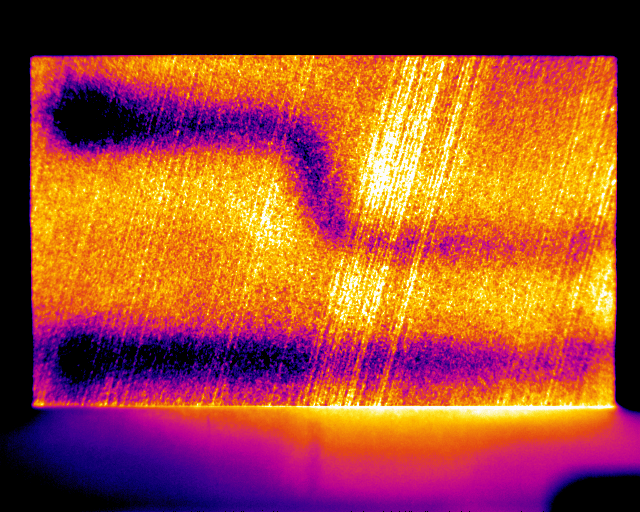 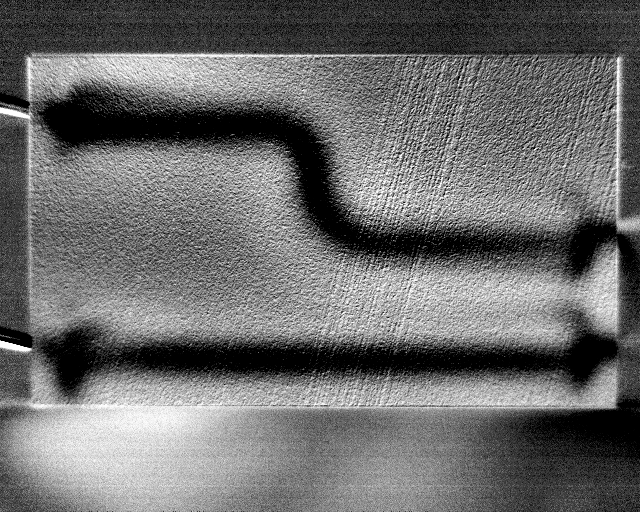 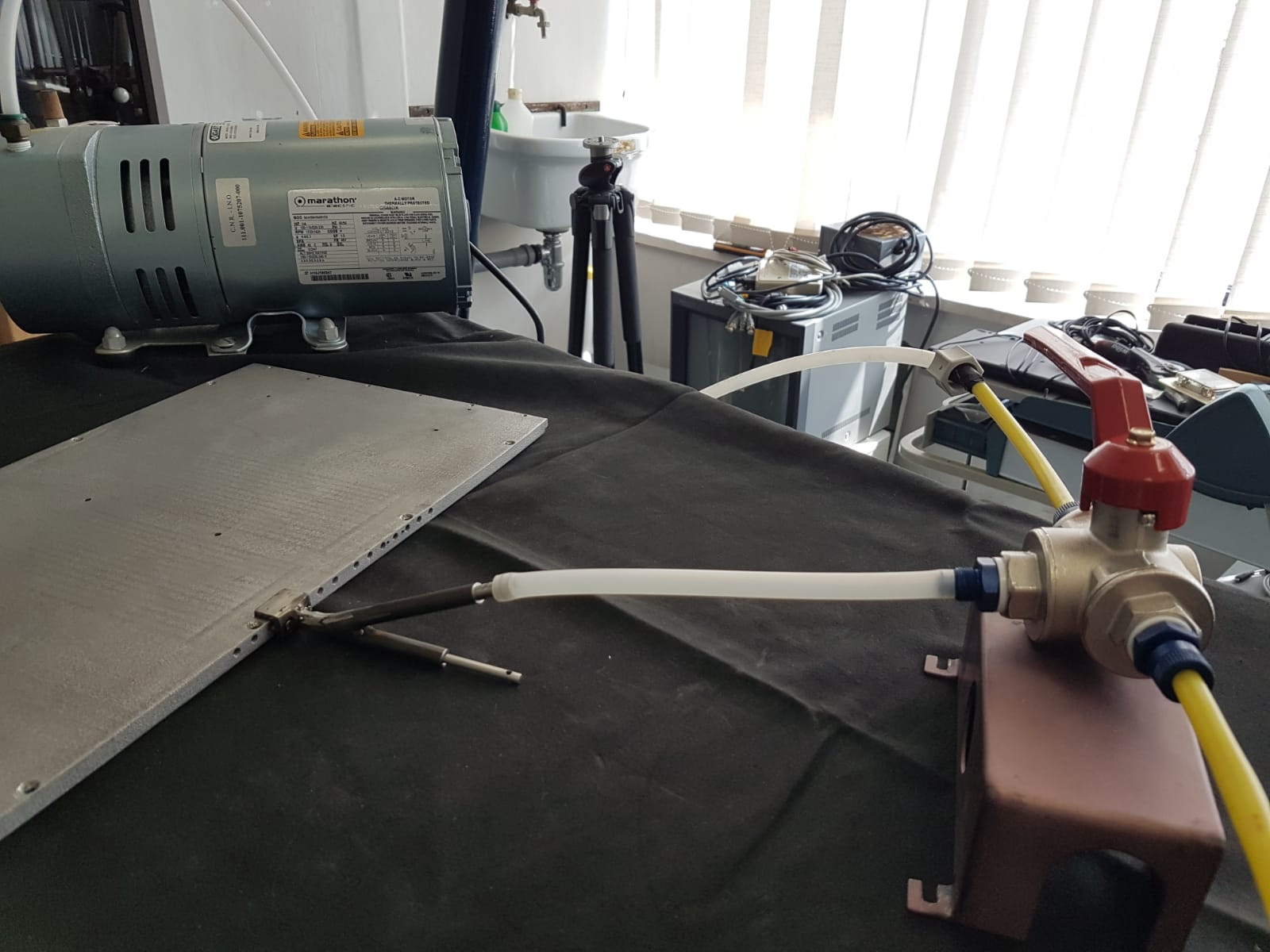 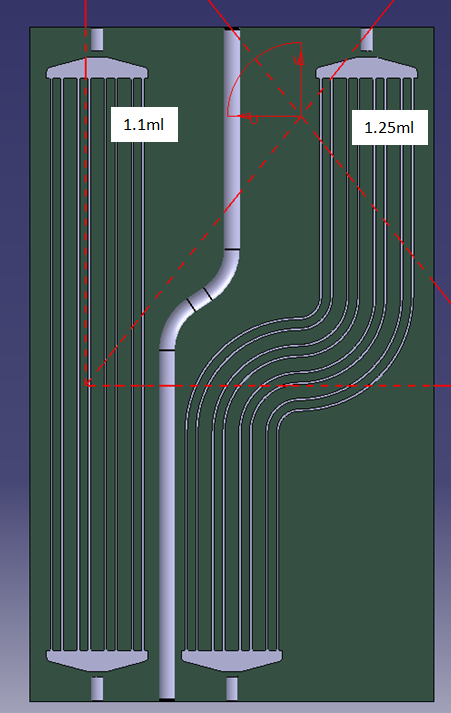 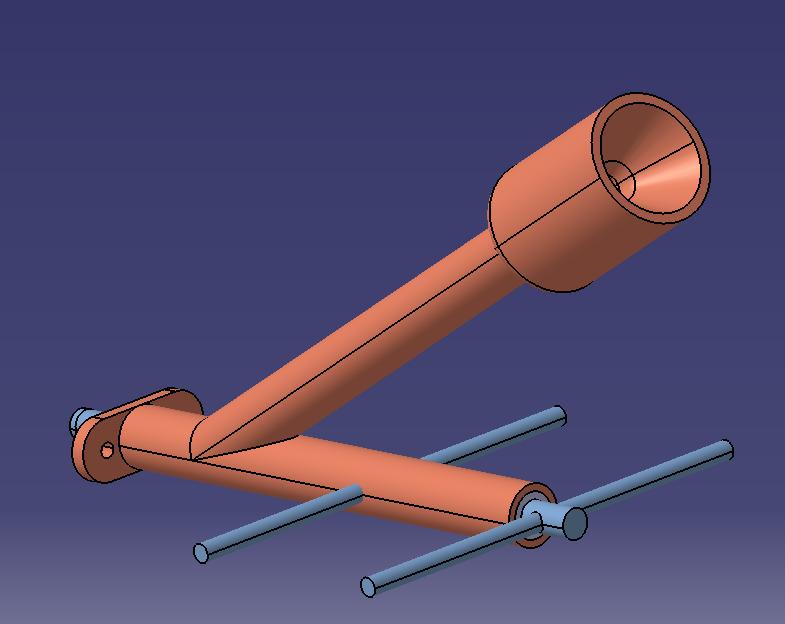 Refrigerant fluid = 1 ml per channel

Pannel material = Titnium/ Aluminium

Syringe for introducing fluid

Pump: internal diameter 16mm, external diameter 30mm